2M urea / No imidazole wash
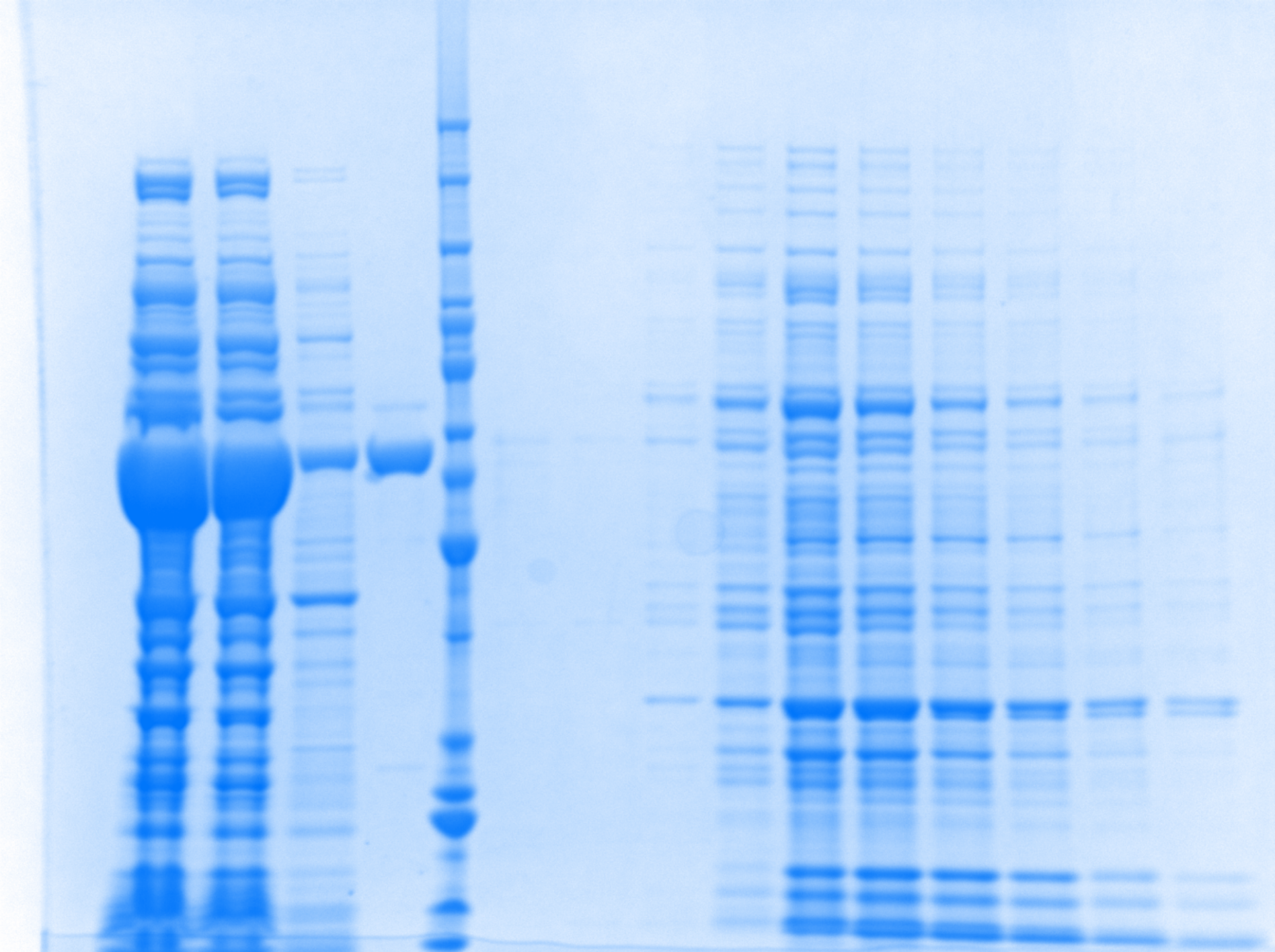 S = supernatant/sample loaded on column
FT = flow-through
W1 = wash 1 (no imidazole)
W2 = wash 2 (2M urea)
L = protein marker
E = elution
W2
E6
E1
E3
E4
E5
E2
S
FT
W1
L
E7
E9
E10
E8
Cpn60
Cpn60 almost removed from the elutions
70
<10% Cpn60 present after 2M urea wash, including a lot of non-specific bands, lowering the overall purity of Sirt3.
60
50
Sirt3
30
2M urea / 50 mM imidazole wash
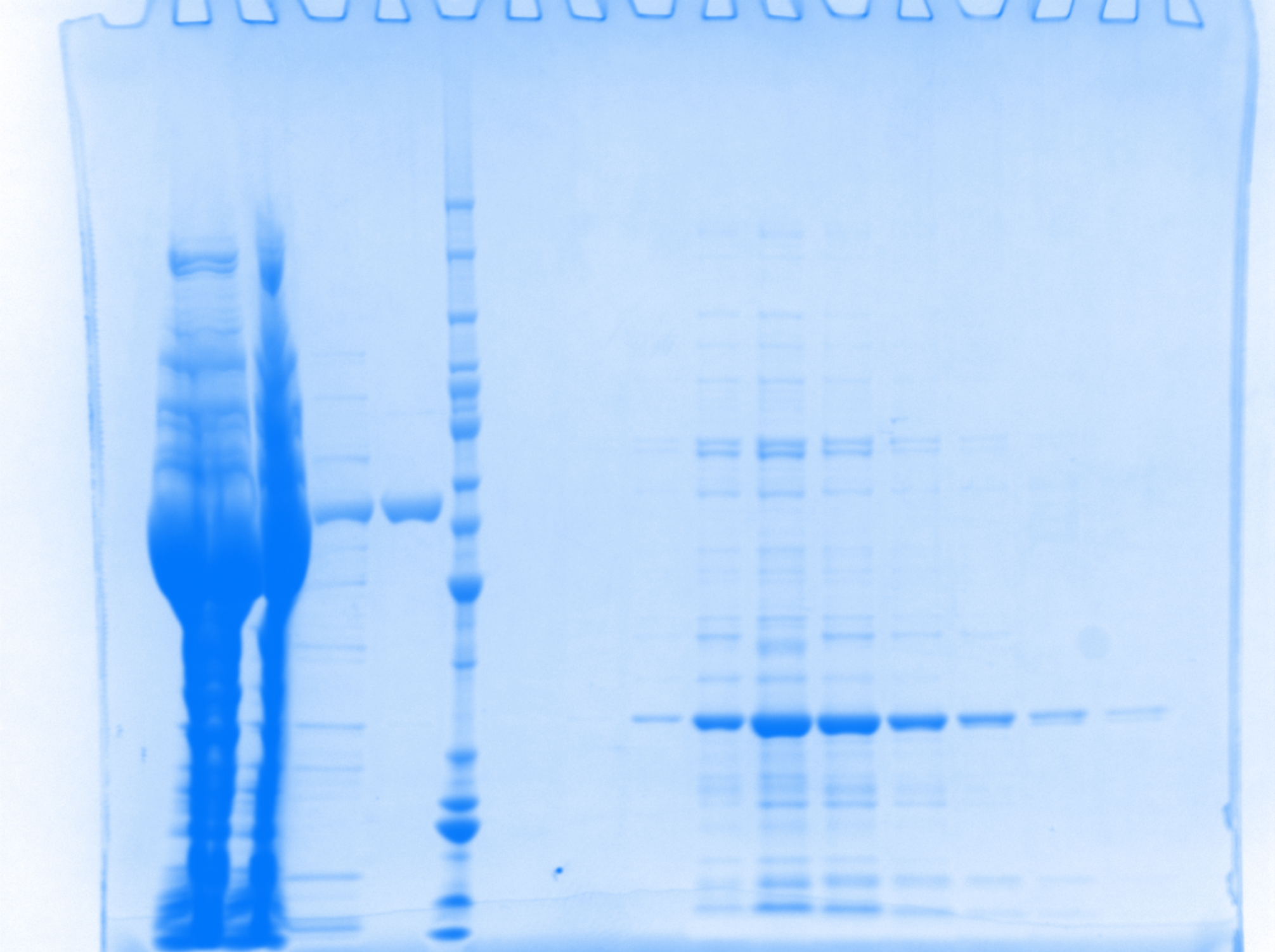 S = supernatant/sample loaded on column
FT = flow-through
W1 = wash 1 (50 mM imidazole)
W2 = wash 2 (2 M urea)
L = protein marker
E = elution
E5
E4
E10
W2
E6
E1
E3
E2
S
FT
W1
L
E7
E9
E8
Impurities almost removed with 50 mM imidazole wash
Cpn60
Sirt3 purity improved to ~80% with 50 mM imidazole wash.
70
60
50
Sirt3
30
2M urea / 75 mM imidazole wash
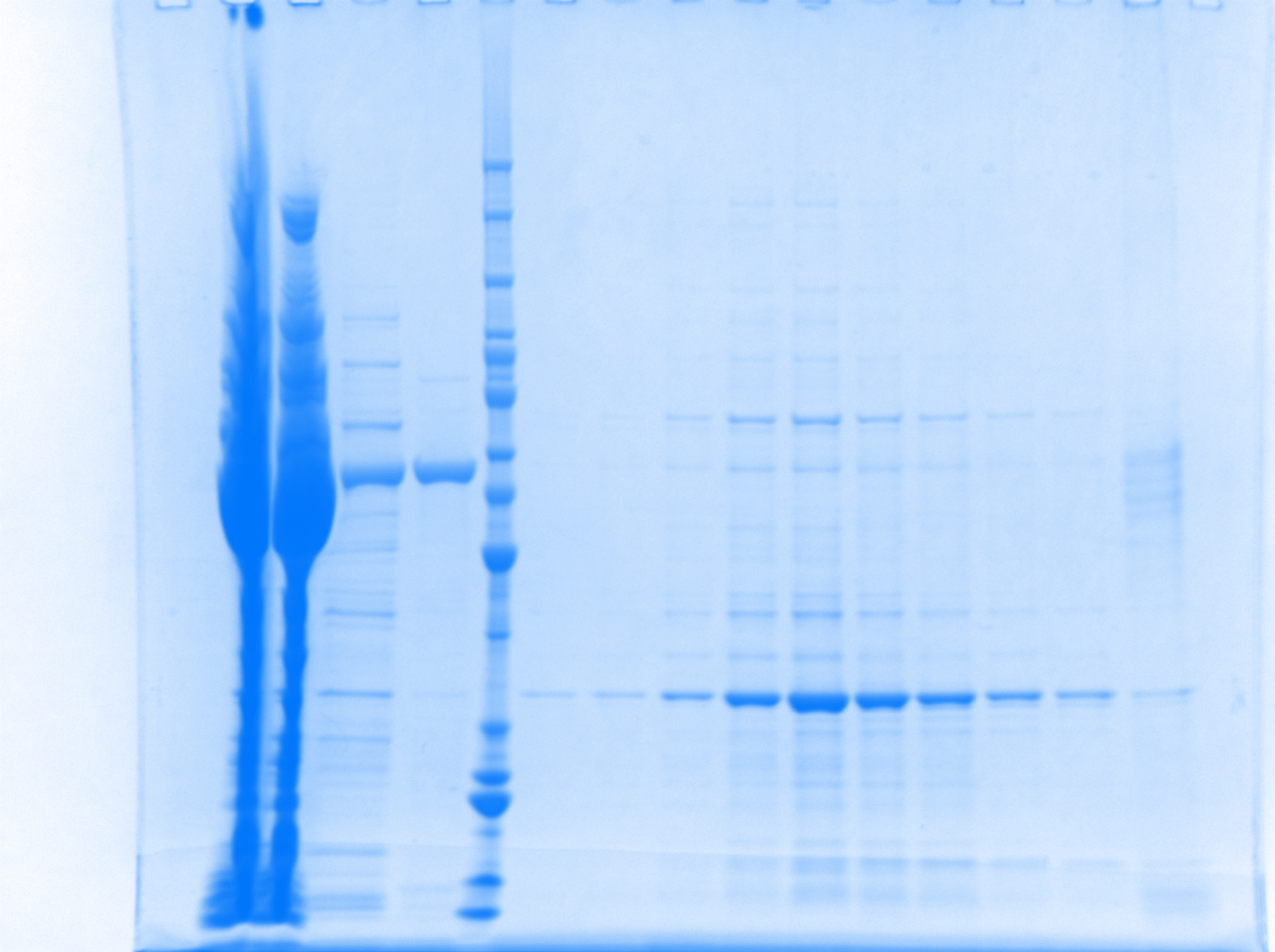 S = supernatant/sample loaded on column
FT = flow-through
W1 = wash 1 (50 mM imidazole)
W2 = wash 2 (2 M urea)
L = protein marker
E = elution
E5
E4
E10
W2
E6
E1
E3
E2
S
FT
W1
L
E7
E9
E8
Improved purity with 75 mM imidazole wash
Cpn60
Sirt3 purity improved to >85% with 75 mM imidazole wash.
70
60
50
Sirt3
30